2. Construction Symstems
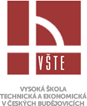 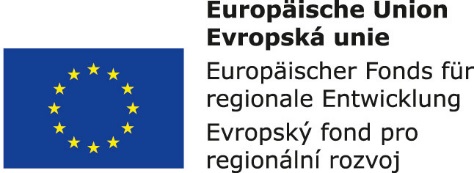 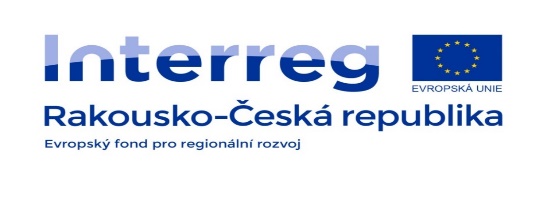 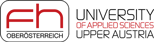 Characteristics of Construction Systems
The construction system of the building is a complex of interconnected and interacting structural elements that interact with each other in relation to the surroundings. 
The most important function of the construction system is the load-bearing function.
The construction system must also withstand the effects of the environment - static and dynamic loads, temperature, humidity, noise and other physical, chemical and biological effects.
According to the static effect, the construction structures are divided into load-bearing structures and non-load-bearing structures
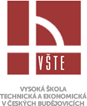 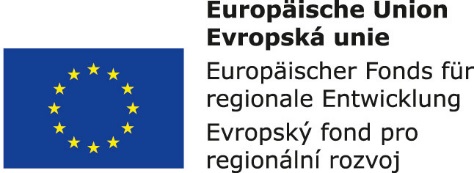 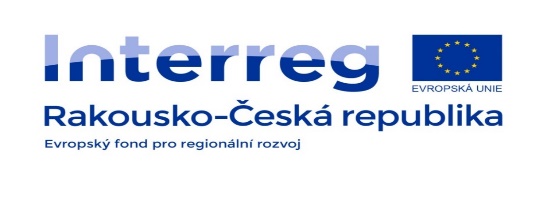 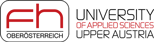 The Choice of the Construction System
Purpose, spatial and shape solution of the object
Territorial and site conditions
Dimensions and loads of ceilings
Construction height of the floors
Material base and technical possibilities
Foundation conditions
Environmental influences
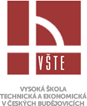 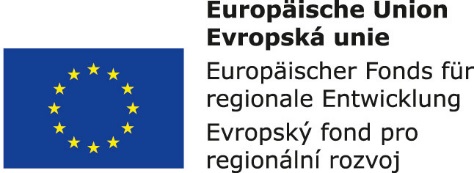 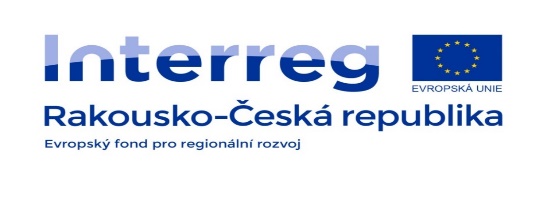 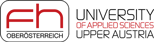 The Choice of the Construction System
Fire safety
Operational technical requirements
Architectural requirements
Energy performance of construction and operation
Life expectancy
Investment and operating costs, etc.
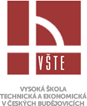 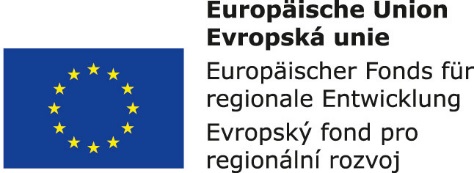 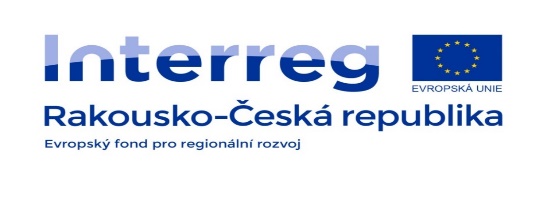 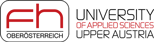 Basic Classification of Construction Systems
Construction systems of multi-storey buildings: are characterized by vertical load-bearing structures carrying all the loads into the foundation soil.
The construction systems of hall buildings are characterized by their roofing and free interior layout.
Floor (storey) is part of a building defined by two consecutive levels.
structural floor height x headroom 
The tract is the space part of a building defined by two consecutive vertical planes.
Longitudinal tracts x Transverse tracts
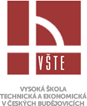 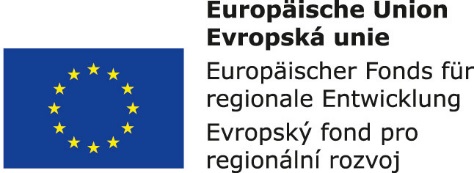 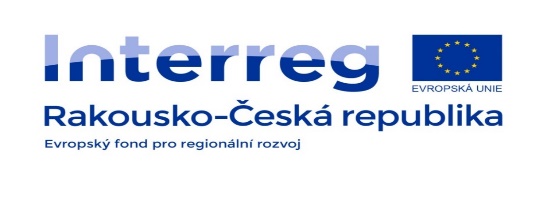 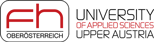 Basic Classification of Construction Systems
According to the arrangement of the vertical structures
Longitudinal systems
Transverse systems
Two-way systems
According to the building technology used
Brickwork systems
Monolithic systems 
Prefabricated systems 
Combined systems
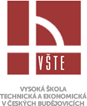 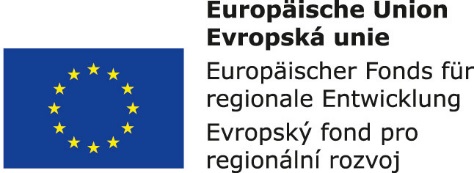 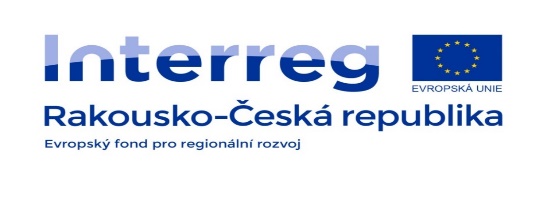 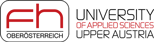